By: Emily Morris
App Review
Comic Life 3
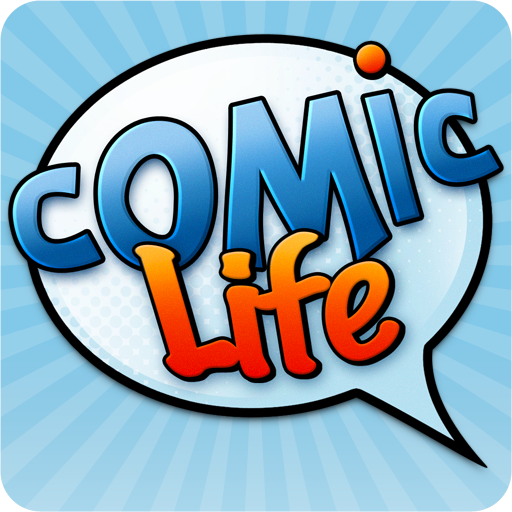 Create your own comics with different fonts, captions, stickers, and much more. 
Such as flyers, posters, stories, lesson plans, book report, timeline, etc.
Application to learning
Comic’s can be used in the classroom by both teachers and students.  It is a neat way to add more interest to student learning. 
Students can use this for projects, posters, class notes etc.
Teachers can use this for creating lesson plans, flyers for around their classroom and school.
Teacher or student app?
This can be used by both teachers and students.
Teachers:
Lesson plans
Posters
Flyers
Students:
Projects
Posters
Class notes
Ease of use
Comic Life is confusing to figure out on the first couple tries.  After becoming familiar with the program it gets easier to navigate. 
Able to change: 
Font
Design
Placement of comic boxes
Shape of boxes
Color
How you could utilize the app in health or physical education
The app would be utilized more in the health room.
The app would be utilized more in the health room.
The creation of flyers and Comic books are examples of potential activities.
This can be used for the following lesson plans or units:
Drug use
Tobacco use
Nutrition & more
Cost involved in the app
Free for first 30 days!
The cost of the app after the 30 days is $29.99.
If you decide to upgrade the app it costs $14.99 in addition to the $29.99
Likes and Dislikes
Dislikes: 
It is not super easy to use, so it may become time consuming
There would need to be a good chunk of time dedicated to completing the assignments
Likes:
It is fun and interactive
Can make health units more interesting for students 
Helps keep the students attention throughout the lesson or class
Hudl technique
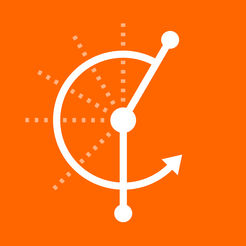 Coaches and athletes use this app to record slow motion videos and then re-watch to get a full breakdown of their technique. 
PE teachers can use the app for assessments to insure students are meeting correct critical elements on a skill.
Application to learning
Students and teachers can both use this in physical education.
Students can video each other and analyze their performance.
Teachers can use this app to assess students on their skills and critical elements.
Teacher or student app
Teachers and students can both use this app:
Teachers:
Assess students
Save videos to recall student actions
Compare new videos to old videos
Students
Make videos with partners, and watch their performance
Ease of use
The app is very easy to navigate.
Able to send videos to email and other accounts, from the app.
Import videos from your camera, to the app.
How you could utilize the app in health or physical education
This would be used more in the PE setting, than the health setting.
It can be used for the following:
Skill assessments
Skills breakdowns (individual, partner)
Cost involved in the app
Personal use on phone is free.
High school pricing can range from $800/year to $3,000/year.
Club pricing can range from $400/year to $1,600/year.
Youth team pricing can range from $400/year to $1,600/year.
Likes and dislikes
Dislikes:
Cost to install it on school wide ipads
Likes:
Makes skill assessments more thorough 
Easy to use
Free 
Good for student athletes because they can perform their skill and then watch it.